6th Grade Ciphering
Sample
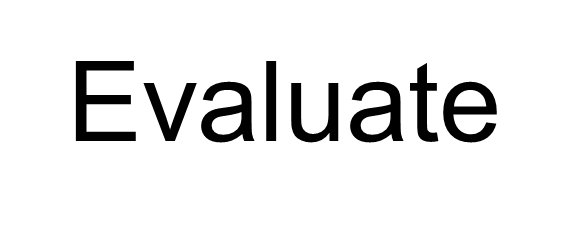 4 + 2 – 8 ÷ 4
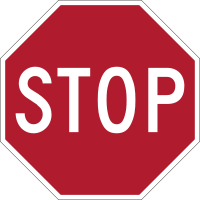 Sample Answer
4
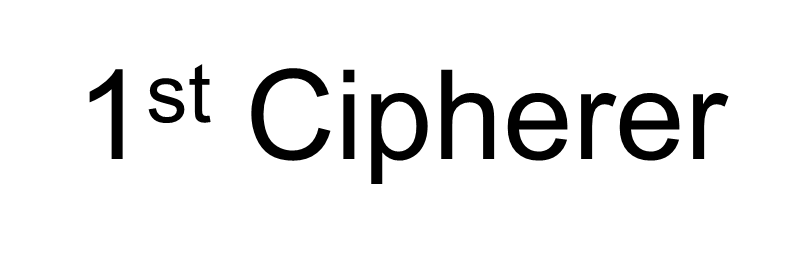 1-1
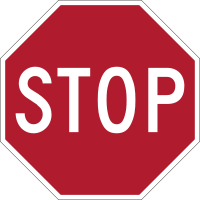 1-1 Answer
1-2
Find the sum of the single digit prime numbers.
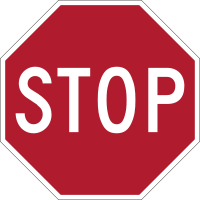 1-2 Answer
1-3
A jar contains six marbles: one red, one yellow, one orange, one green, one blue, and one purple. If one marble is drawn from the jar at random, what is the probability that it is yellow, green, or purple? Express your answer as a percent.
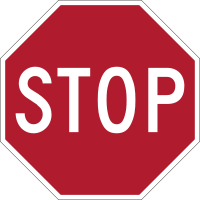 1-3 Answer
1-4
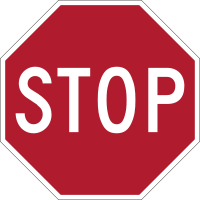 1-4 Answer
1-5
How many different ways can the letters in the word MATH be arranged?
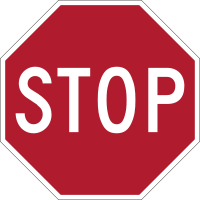 1-5 Answer
Extra 1
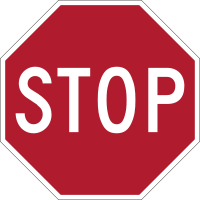 Extra Answer
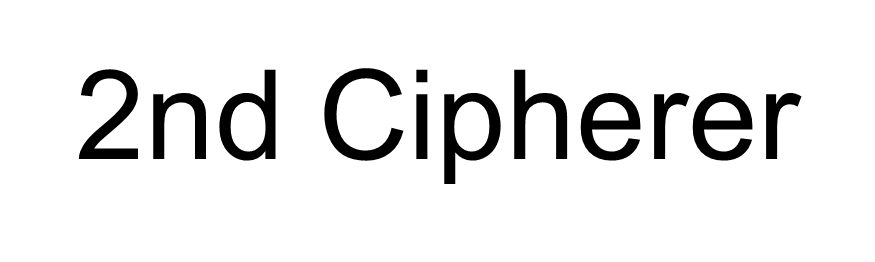 2-1
Wes saves a quarter a day.  How many dollars can he save in 8 weeks?
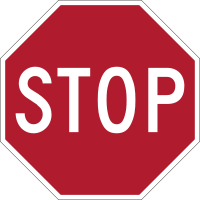 2-1 Answer
$14
2-2
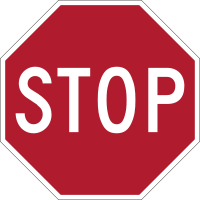 2-2 Answer
2-3
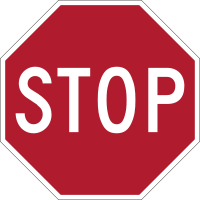 2-3 Answer
2-4
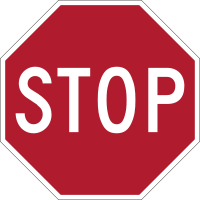 2-4 Answer
2-5
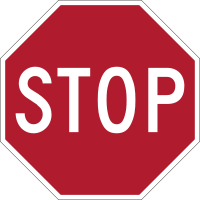 2-5 Answer
Extra 2
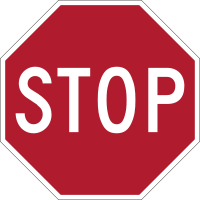 Extra 2 Answer
3rd  Cipherer
3-1
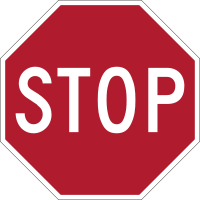 3-1 Answer
3-2
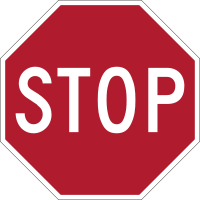 3-2 Answer
3-3
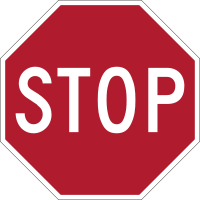 3-3 Answer
3-4
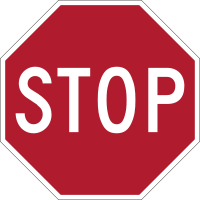 3-4 Answer
3-5
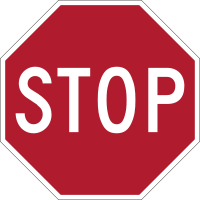 3-5 Answer
Extra 3
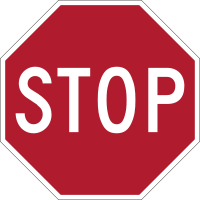 Extra 3 Answer
4th  Cipherer
4-1
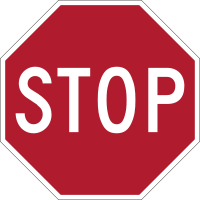 4-1 Answer
4-2
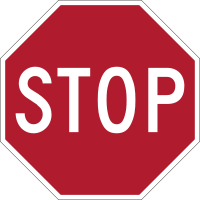 4-2 Answer
4-3
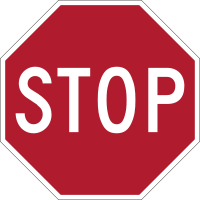 4-3 Answer
4-4
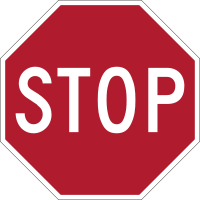 4-4 Answer
4-5
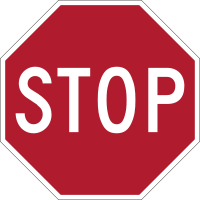 4-5 Answer
Extra 4
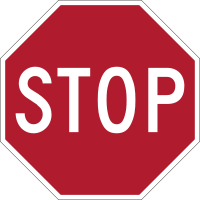 Extra 4 Answer